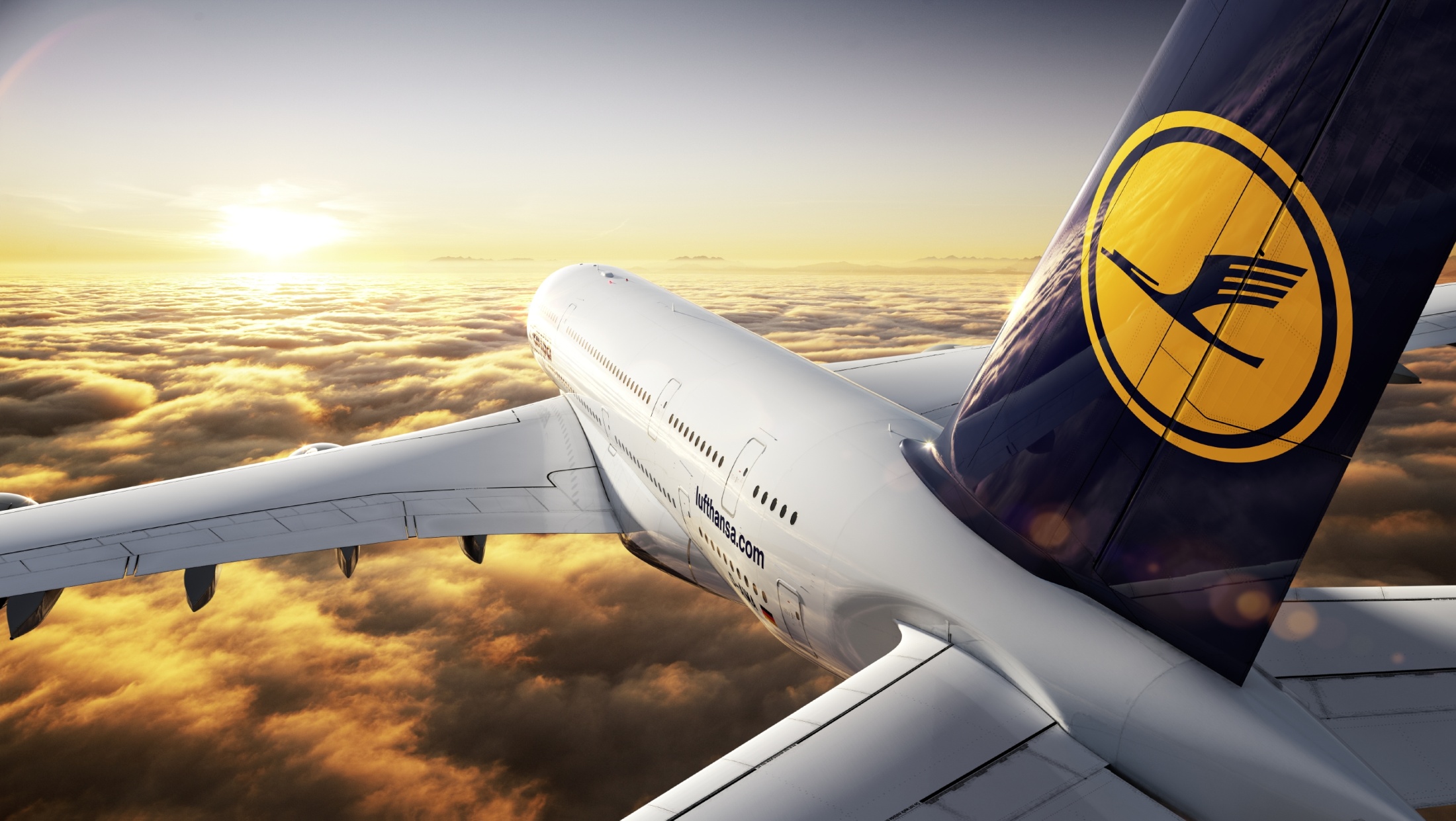 Lufthansa- there’s no better way to fly!
Hubert Cielma 
II Ekonomia
Geschichte
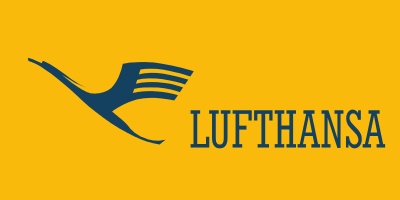 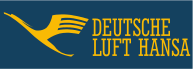 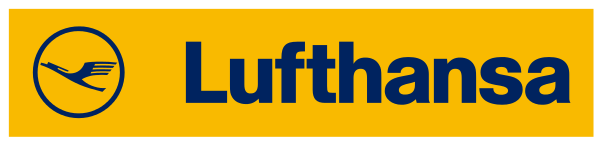 6.01.1926 gegründet   „LUFT   HANSA”
Neugründung: 1953
Aktiengesellschaft
bis 1962 zu fast 100% in staatlichem Besitz
Seit 1997 ist die Deutsche Lufthansa AG vollständig privatisiert
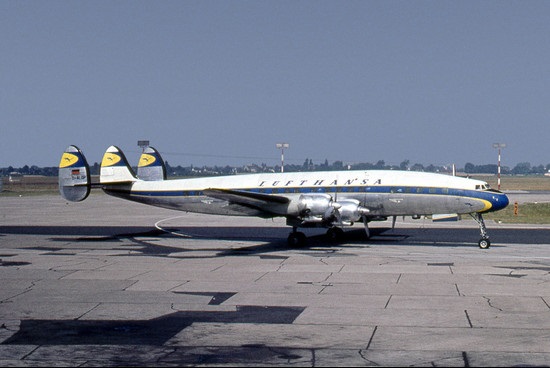 Lockheed L-1049G „Super Constellation”
Flotte der Lufthansa
Die jüngste Flotte  Das mittlere Alter  9Jahre!!
Über  454 Flugzeuge
Die größte Fluggesellschaft Deutschlands
Nicht nur Passagiere sondern auch Fracht
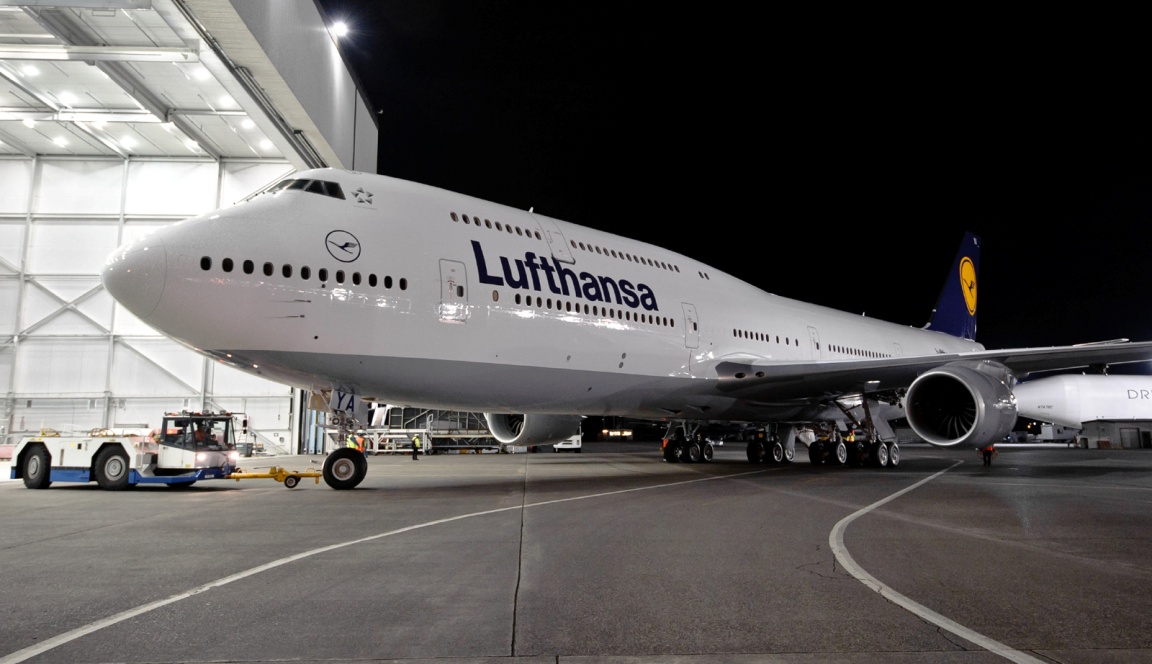 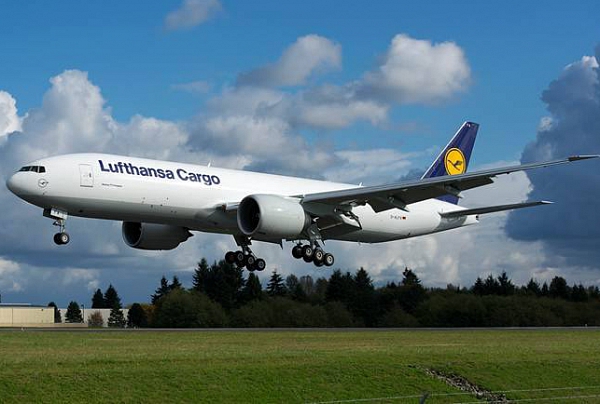 Hauptdrehkreuze
Frankfurt am Main
München
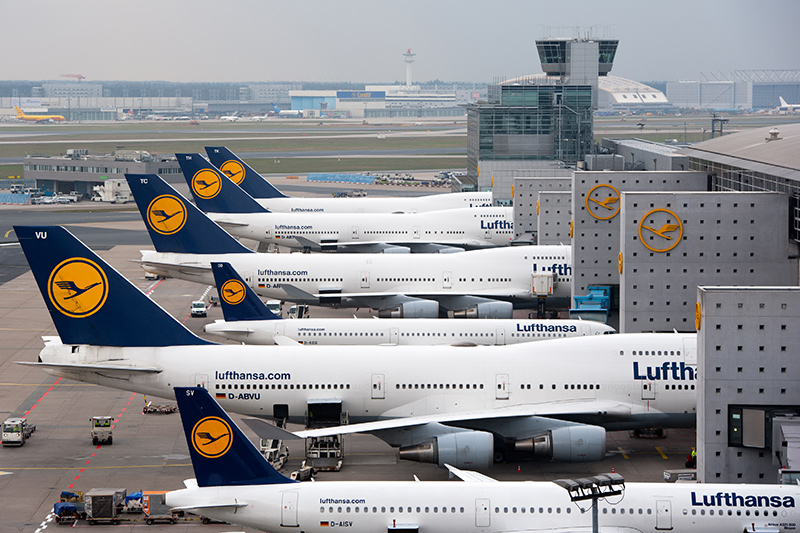 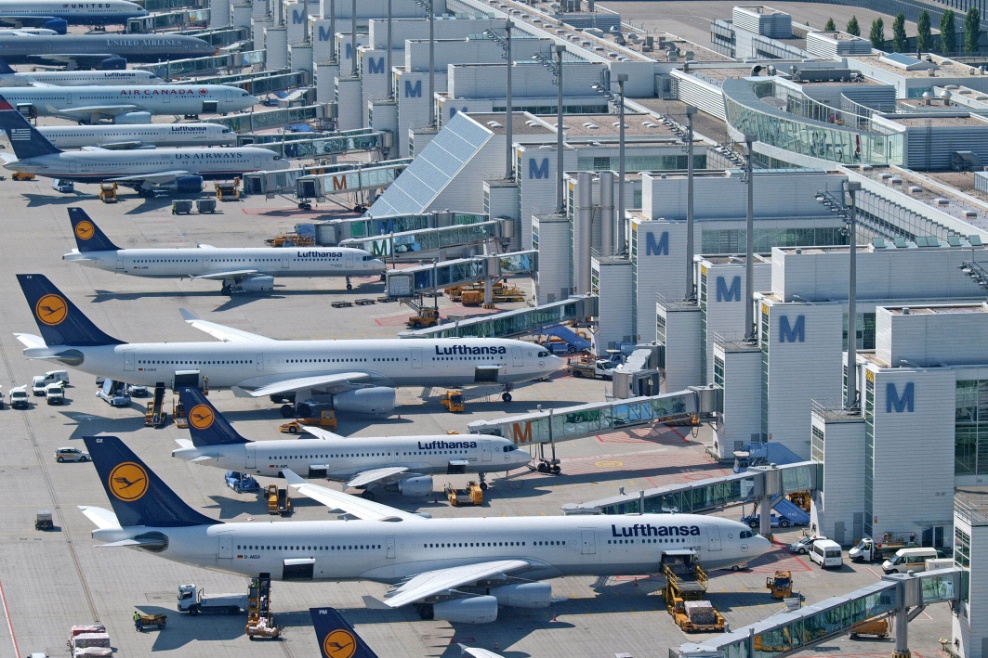 Ein weltweites Streckennetz mit 274 Zielen in mehr als 106 Ländern
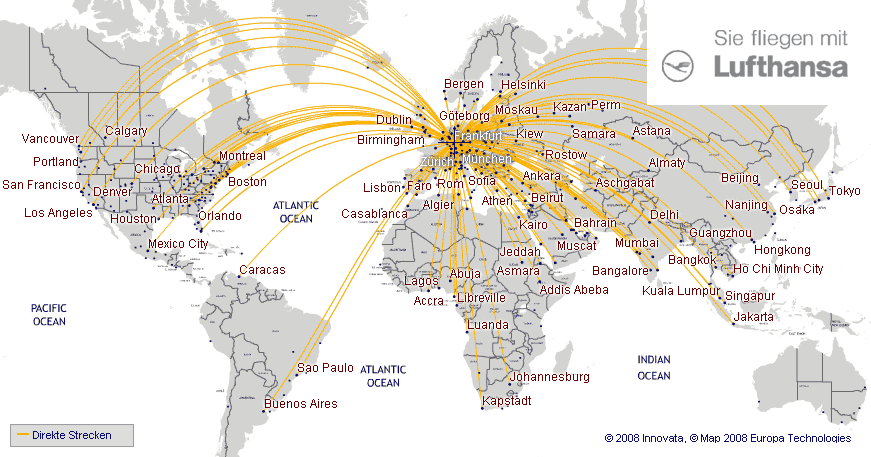 Ist Lufthansa ein großes Unternehmen?
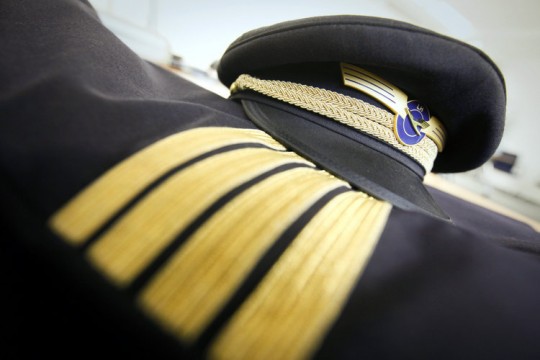 Ist Lufthansa ein großes Unternehmen?
ca. 5300 Piloten und Pilotinnen
Mehr als 16 000 Flugbegleiter und Flugbegleiterinnen
Mitarbeiterzahl:  117 922 in der ganzen Welt


„Umsatz ca. 30 Milliarden €”
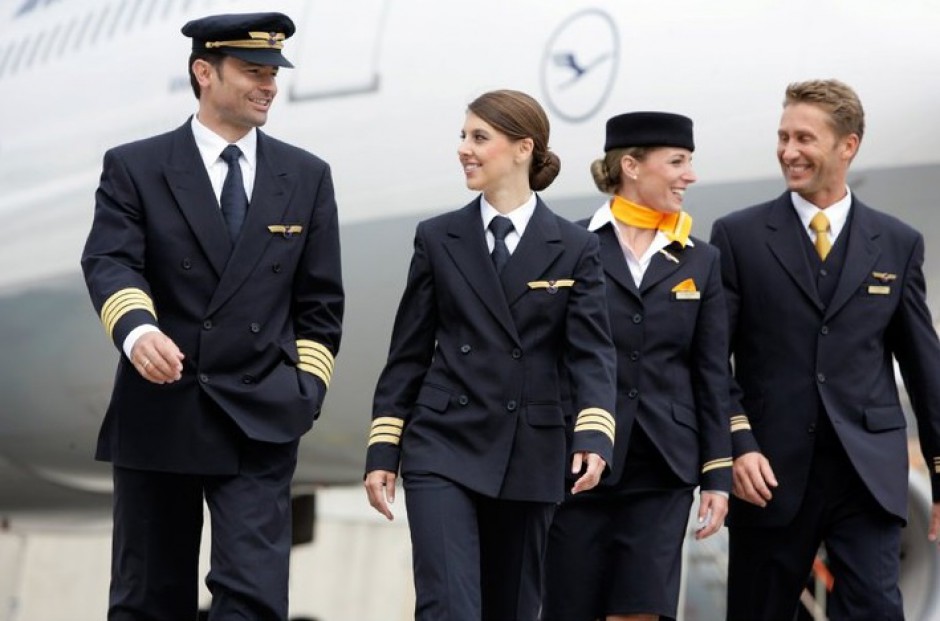 Eigene Schule in Bremen
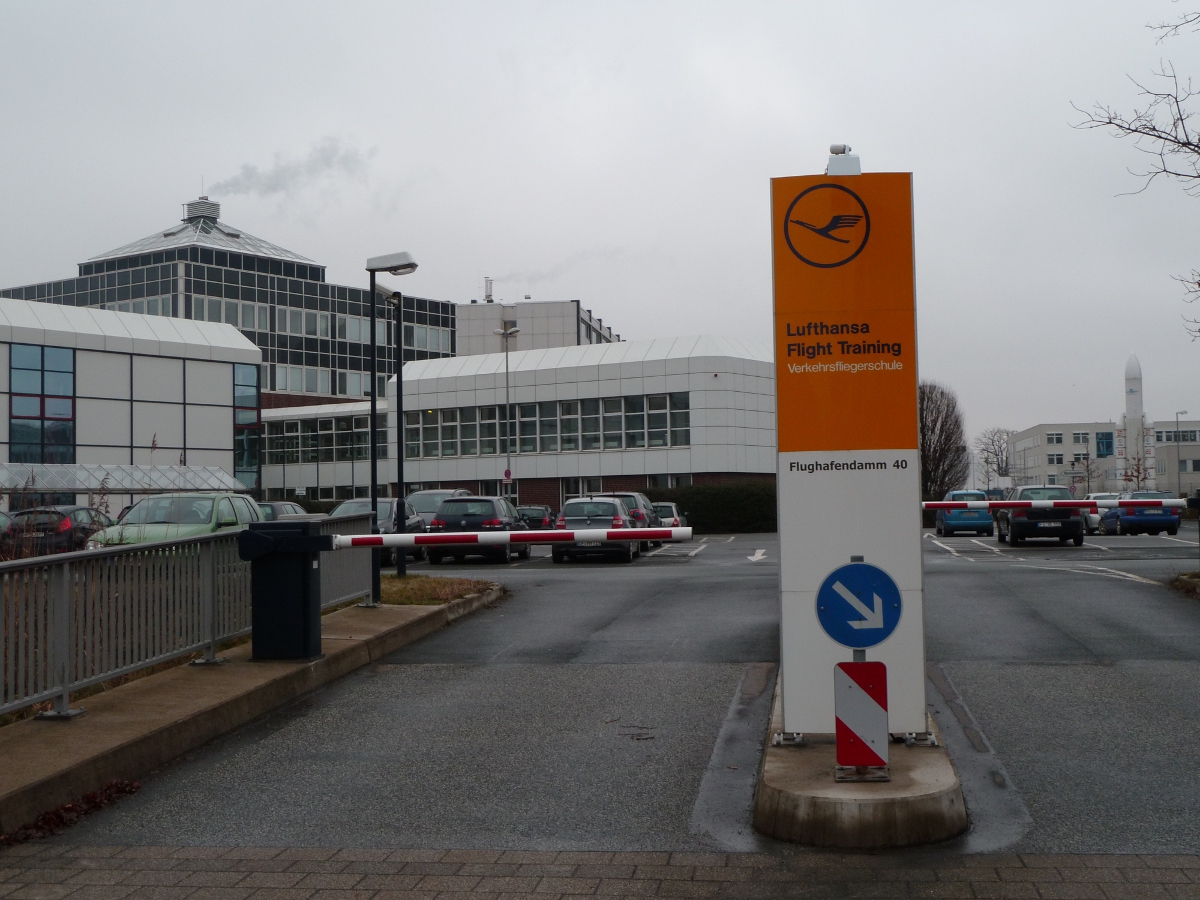 Lufthansa-Tradition
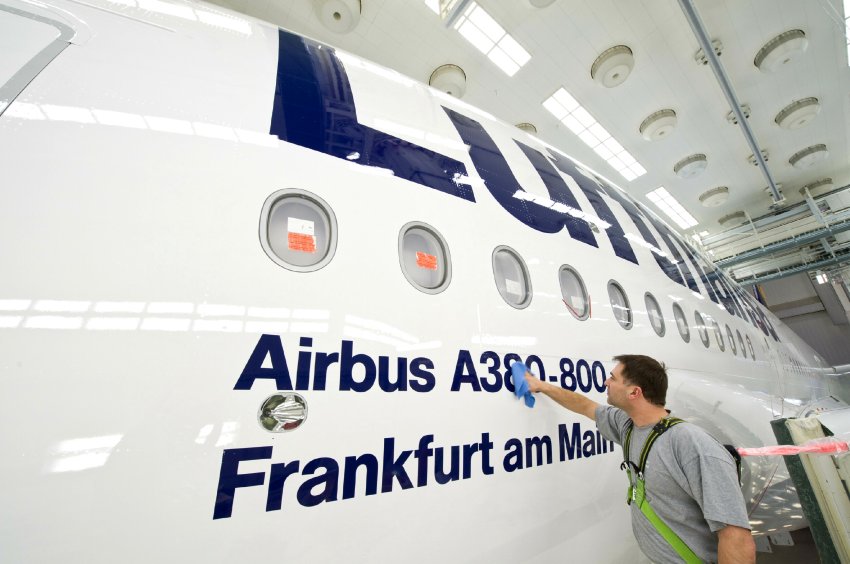 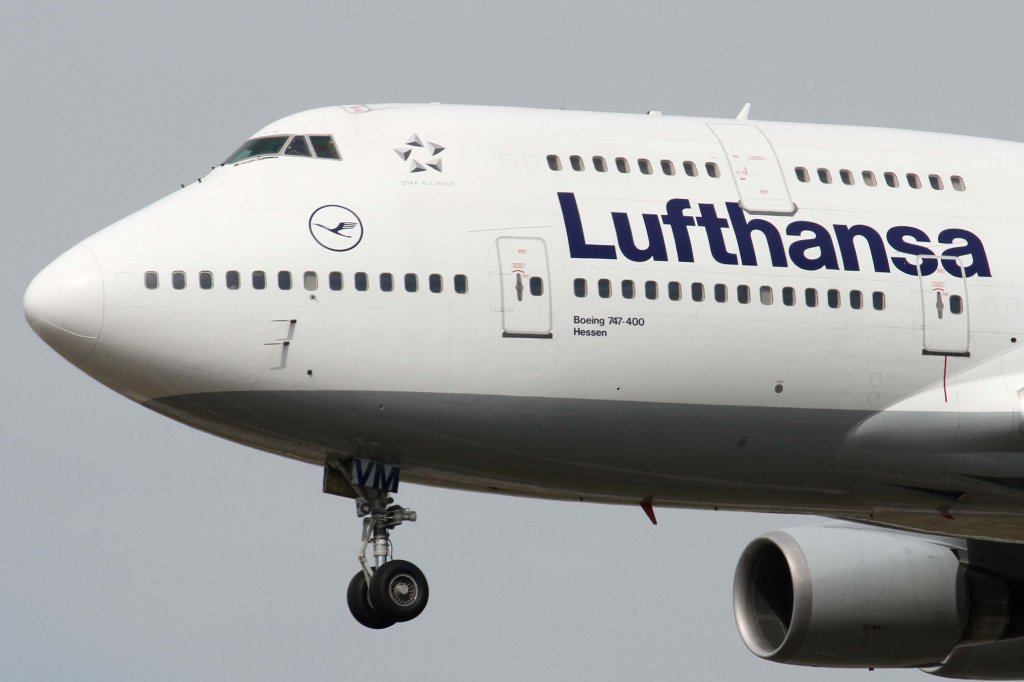 Quellen
http://www.lufthansagroup.com/de/unternehmen.html
http://de.wikipedia.org/wiki/Geschichte_der_Lufthansa
http://pl.wikipedia.org/wiki/Lufthansa
http://www.pasazer.com/linia-lotnicza/18/lufthansa.html
http://www.lufthansagroup.com/de/unternehmen/geschaeftsfelder/passage-airline-gruppe.html
http://de.wikipedia.org/wiki/Lufthansa
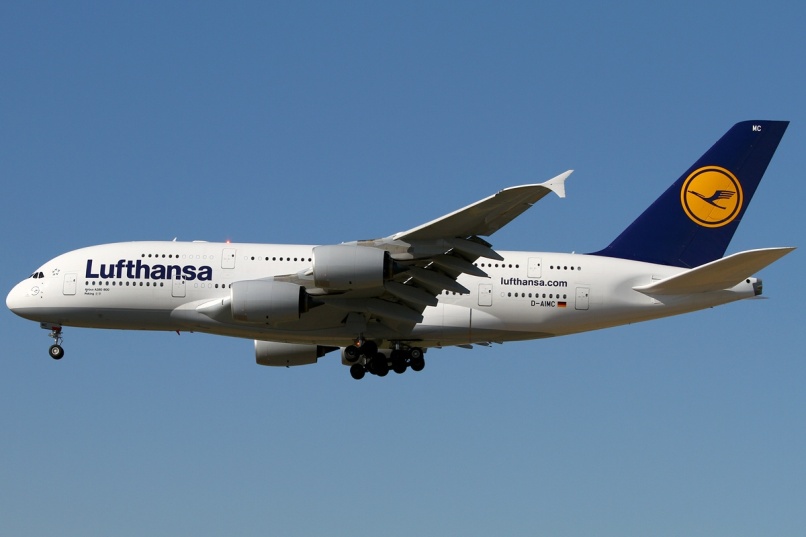 Vielen Dank für Ihre Aufmerksamkeit
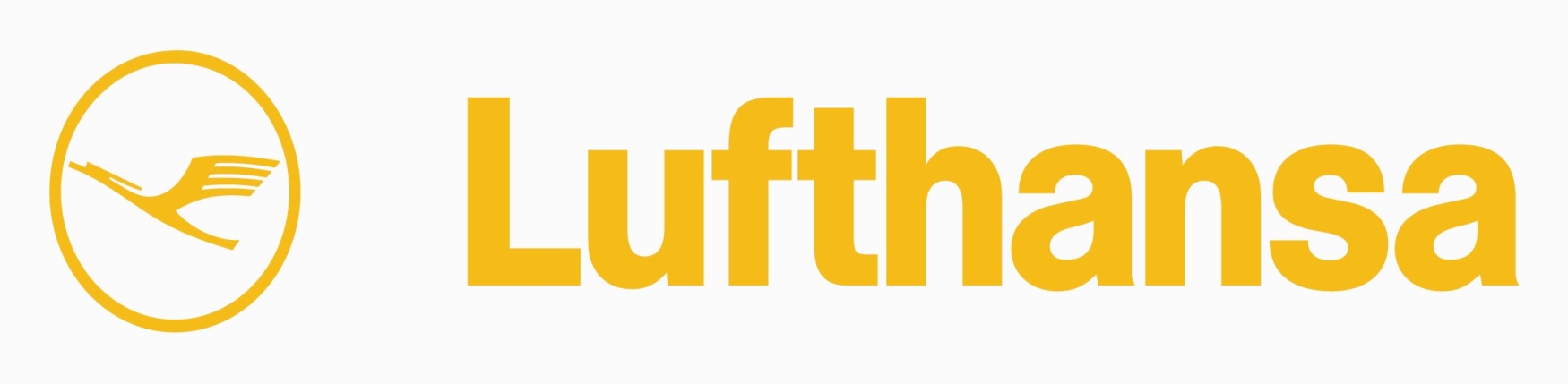